Revisión integral conjunta de la respuesta del sistema de salud a la infección por el VIH y las ITS y apoyo técnico hacia la innovación, la ampliación y la sostenibilidad
San Salvador, El Salvador, 29/1-2/2 2018
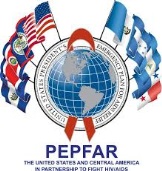 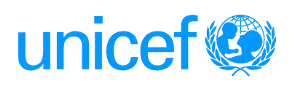 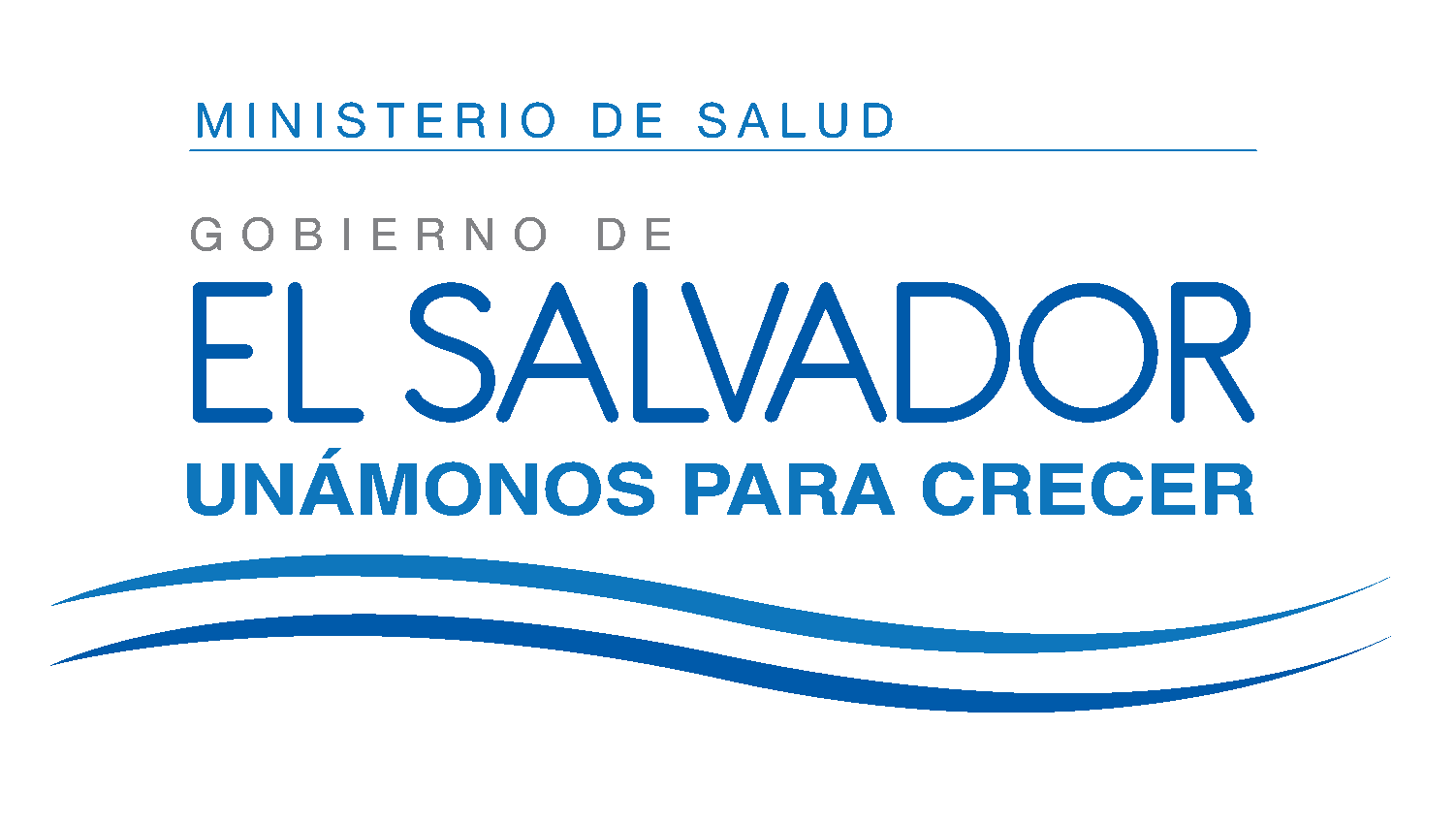 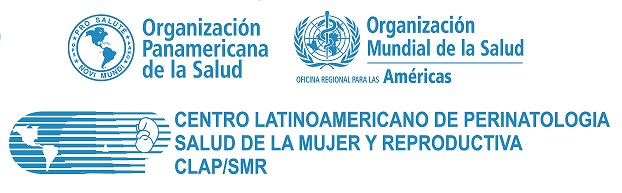 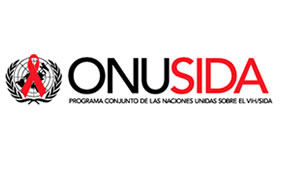 Componentes de la revisión integral conjunta
Revisión conjunta 
Respuesta del sistema de salud al VIH y las ITS
Perspectiva de innovación, expansión, sostenibilidad
Cooperación técnica necesaria
Genero, equidad, derechos humanos e interculturalidad
META: fortalecer y acelerar la respuesta nacional desde la perspectiva del sistema de salud a la infección por el VIH y las ITS (2020) y encaminar al país hacia su eliminación como problemas de salud pública (2030), así como contribuir a los esfuerzos en marcha con respecto a la sostenibilidad.
Marco estratégico de la misión
Objetivos Desarrollo Sostenible (ODS 3) 

Salud Universal – OPS (2014)

Estrategias Mundiales del Sector de la Salud VIH/ITS – OMS (2016-2021)

Acción acelerada - ONUSIDA (2016-2021)

Plan de acción VIH/ITS - OPS (2016-2021)
ETMI+ (2017)
Tratamiento 2.0 (2011)

Llamado a la Acción - Foros de VIH (México 2014; Rio de Janeiro 2015; Haití 2017)
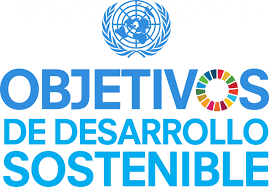 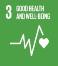 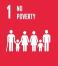 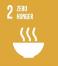 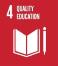 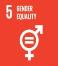 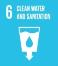 Para el año 2030, poner fin a la epidemia del sida, la  tuberculosis, la malaria y las enfermedades tropicales desatendidas y combatir las  hepatitis, enfermedades transmitidas por el agua y otras enfermedades transmisibles
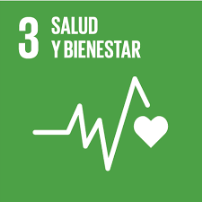 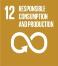 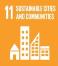 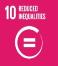 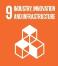 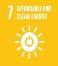 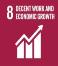 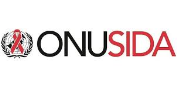 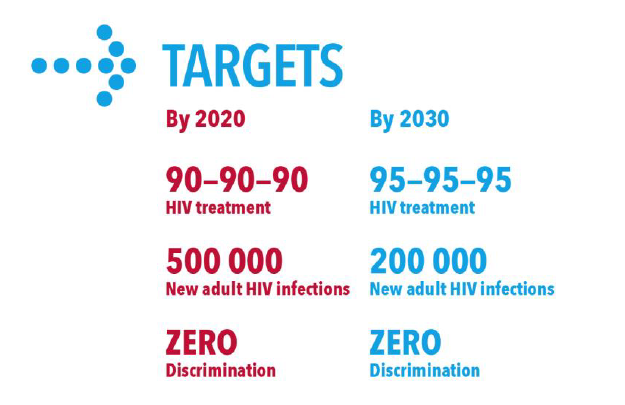 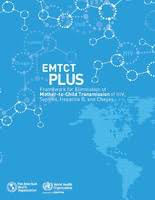 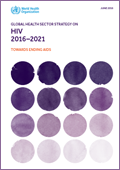 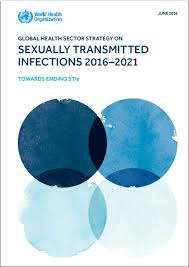 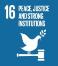 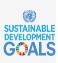 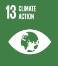 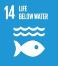 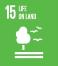 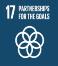 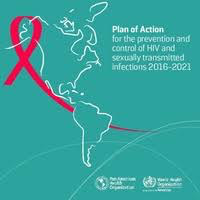 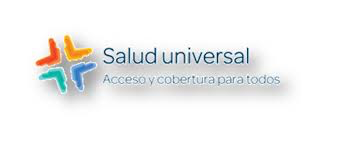 Respuesta al VIH/ITS enmarcada en la estrategia de Salud Universal
Implica que todas las personas y las comunidades tengan acceso, sin discriminación alguna, a servicios integrales de salud, adecuados, oportunos, de calidad, a la vez que se asegura que el uso de esos servicios no expone a los usuarios a dificultades financieras. 

Requiere la definición e implementación de políticas y acciones con un enfoque multisectorial para abordar los determinantes sociales de la salud y fomentar el compromiso de toda la sociedad para promover la salud y el bienestar.
Valores:
Derecho a la salud
Equidad
Solidaridad
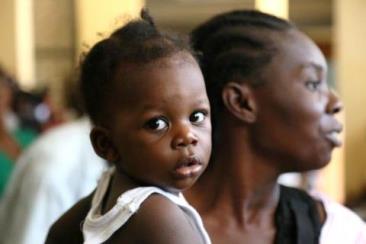 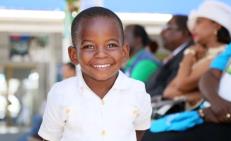 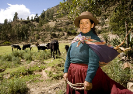 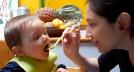 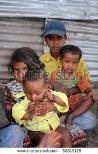 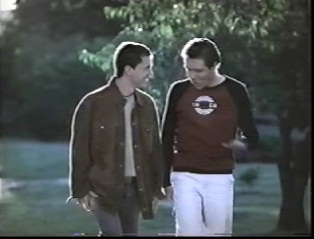 Objetivos Específicos
Revisar el progreso de la respuesta al VIH/ITS, desde la perspectiva de las cuatro líneas de la estrategia regional de Salud universal. 

Analizar los logros y brechas en el proceso continuo de los servicios de prevención, atención y tratamiento de la infección por el VIH y las ITS desde una perspectiva de cascada.

Analizar y evaluar la disponibilidad, la mancomunación, y la asignación y utilización de suficientes recursos, financieros y de otra índole, para la respuesta a la infección por el VIH y las ITS.
Identificar las barreras de acceso y uso oportuno de los servicios de salud, relacionadas con el sistema de salud y determinantes sociales de la salud, con enfoque en poblaciones clave y otras en situación de vulnerabilidad. 

Elaborar recomendaciones para acciones a corto y mediano plazo en cuanto a políticas, gestión y prestación de servicios con una mirada de expansión, innovación y sostenibilidad.
Equipo técnico de la revisión conjunta
El equipo técnico nacional:
Programa Nacional VIH
Direccion de Vigilancia Sanitaria
Dirección tecnología, información y comunicación
División de políticas y estrategias de salud
Programa de la Mujer, niño y adolescentes
CONAVIH
MCP-ELS
Clínicas TAR
Asociación Atlacatl
Colectivo Alejandría
Plan Internacional
PASMO
CAPACITY
OPS, ONUSIDA, UNICEF, USAID.
El equipo técnico internacional:

OPS
CLAP
ONUSIDA
UNICEF
PEPFAR/CDC/USAID
Fondo Mundial
Señales prometedoras hacia el control de la epidemia del VIH en El Salvador
Casos de VIH (1990-2016) H/M (Spectrum)
Reducción en el numero estimado de casos nuevos de VIH en hombre y mujeres adultos (15+) y jóvenes (~31% de 2010 a 2016) 
Reducción numero de casos detectados desde el 2010 (repunte en 2017, 90 casos más del año anterior).
Reducción tasa de detección en H y M 
Reducción prevalencia en HSH, MT.
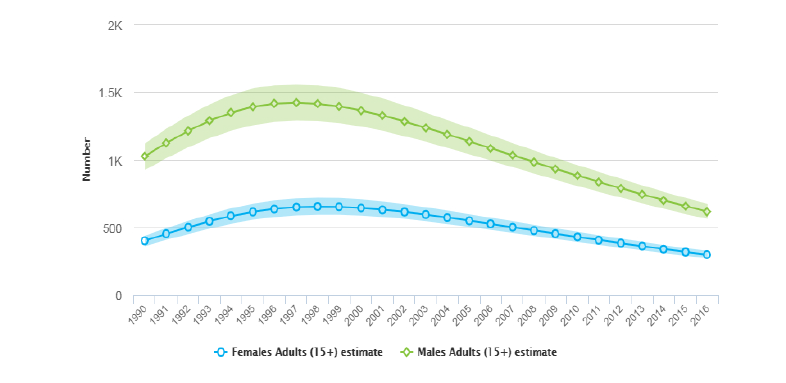 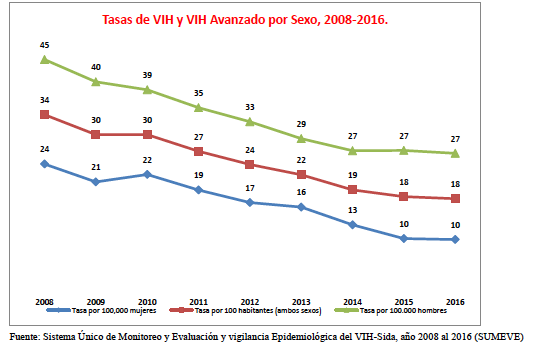 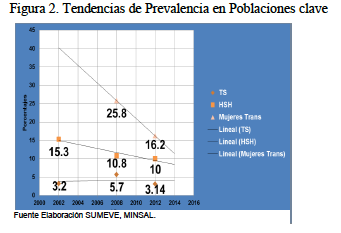 Transimisión maternoinfantil del VIH (2009–2016)
Mortalidad asociada al sida en El Salvador
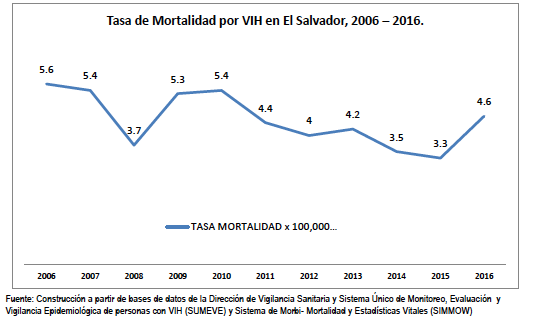 Reducción en las hospitalizaciones y muertes hospitalarias por VIH/sida
Estigma y discriminación limitan asignación de la causa de defunción a infección por el VIH.  
Subnotificación de VIH/Sida como causa de defunción
Esfuerzos de mejora en la calidad de la notificación de defunciones.
Muertes por sida (2000-2016) (Spectrum)
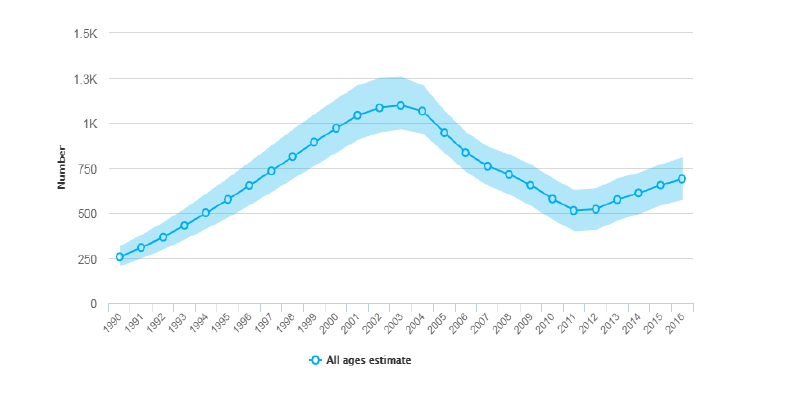 Aumento de las muertes por sida estimadas (19% de 2010 a 2016)
[Speaker Notes: Aumento de 11% en el numero de casos nuevos de VIH de 2010 a 2016.]
Fortalezas, desafíos y recomendaciones
Rectoría y gobernanza
Acceso equitativo a servicios de salud
Financiamiento
Coordinación intersectorial
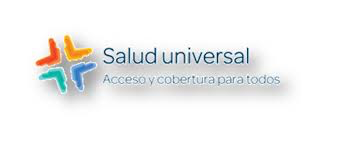 Rectoría y Gobernanza - Fortalezas
Política Nacional de Salud 2014-2019 - garantiza el derecho humano a la salud en la ruta hacia la el Acceso Universal y Cobertura Universal de Salud, identificación y combate de inequidades. 
Reforma de salud que fortalece rectoría del MINSAL y establece la intersectorialidad y la participación social como principios 
PENM VIH e ITS (2016-2021) costeado e incluye plan de M&E
Marco legal que sostiene la respuesta nacional al VIH/ITS, incluyendo “Ley de VIH” (2016)
Amplio marco legal de protección de derechos humanos (LGBTI, violencia de género, procuraduría de defensa de los DDHH, etc.)
Existen estructuras de gobernanza de la respuesta: Programa Nacional de ITS/VIH/Sida, CONAVIH, ejemplos de coordinación interprogramática efectiva (TB-VIH)
Marco normativo amplio y en actualización: lineamientos técnicos y guías clínicas. En proceso de homologación y armonización con ISSS.
[Speaker Notes: Y compra conjunta de ARV]
Rectoría y Gobernanza
Sistema de información/Información estratégicaFortalezas
Sistemas de información electrónicos para vigilar/monitorear todos los elementos relevantes de  la respuesta al VIH/ITS de forma oportuna e integrados  en el Sistema Único de Información en Salud (SUIS)
El Programa Nacional  de ITS/VIH esta muy comprometido el mejoramiento continuo de la calidad de los datos.
Uso del SUMEVE en hospitales con atención al VIH, SIBASI y Regiones de Salud es alto y con salida de variables desagregadas. ISSS en proceso de incorporación.
El Sistema de Información Perinatal (SIP) instalado en 28 maternidades del país.
Gestión del suministro - fortalezas
Reforma de Salud y Política Nacional de Medicamentos enfocados en mejorar el acceso y uso racional de medicamentos y otras tecnologías sanitarias, incluidos los necesarios para atención en VIH-ITS. Enfoque necesario para alcanzar la Salud Universal.  

Programa de VIH empoderado y coordinado para realizar actividades dentro de la cadena de gestión de suministro (selección, programación, adquisición).
[Speaker Notes: Misión PAHO/HQ MT]
Gestión del suministro
Gestión del suministro
Acceso equitativo a servicios de salud
Fortalezas generales
Contexto favorable para el acceso equitativo a servicios de VIH/ITS
Sistema Nacional de Salud y Reforma de Salud - Salud como bien publico y como derecho humano; Centrada en la promoción de salud, Atención Primaria en Salud Integral (APSI), eficiencia de los servicios de atención, organización comunitaria, participación social, colaboración intersectorial y equidad.
Modelo de atención - Enfoque familiar y comunitario. Promueve la ampliación progresiva de la cobertura de salud a toda la población
Redes integradas e integrales de servicios de salud (RIISS) (eje prioritario de la Reforma) - Inversión importante en la ampliación de la red de servicios.
Servicios gratuitos - Ley de Desarrollo y Protección Social, aprobada por el congreso como “Acceso Universal a la Salud Integral pública y gratuita.”
Acceso equitativo a servicios de salud
Fortalezas – Prevención Combinada (PC)
Modelos de PC dirigidos a poblaciones clave con foco en eficiencia
Clínicas VICITS (15 en 11 deptos) y Centros Comunitarios de Prevención Integral (CCPI) (14 en 7 departamentos con mayor prevalencia) administrados por ONGs (subvención del FM) 
8 unidades móviles, entre MINSAL Y ONG
10% positividad VIH en MT, 10% en HSH, 2.8% en MTS en las VICITS 
Progreso en el acceso a servicios de prueba de VIH y vinculación
Aumento en la % PVV conocen su diagnostico (cascada) 
Proporción alta de MTS que conocen su status (89.5%)
Cobertura alta de testeo en VIH en personas con TB (98%)
Clínicas VICITS incluyendo adolescentes de poblaciones clave (>13 años)
Navegadores para vincular PVV a atención
Ampliación del paquete de servicios de PC en la red
Prueba VIH, condón, abordaje sindrómico ITS, tamizaje sífilis y búsqueda parejas
PEP (exposición laboral y violencia sexual/agresión) en servicios de urgencia
Inclusión de intervenciones para reducción del estigma & discriminación
Institucionalización en las clínicas VICITS del uso del nombre “conocido por”
Capacitación de los profesionales de salud en E&D por población clave
Acceso equitativo a servicios de salud
Prevención Combinada
Acceso equitativo a servicios de salud
Prevención combinada
Acceso equitativo a servicios de salud
ETMI - Fortalezas
Acceso gratuito y universal a los servicios de atención pre-natal, parto y seguimiento a la mujer y el recién nacido ofrecidos por los ECOS y servicios especializados (embarazadas VIH+ referidas a los 18 hospitales con atención integral) 
Alta cobertura de prenatal y partos hospitalarios (>95%)
Todos los establecimientos de salud priorizan la búsqueda de embarazadas de riesgo 
Flujo sistemático y regular de atención a través del mecanismo de  referencia y contra-referencia entre todos los niveles
Tamizaje para VIH y sífilis integrados al seguimiento prenatal (2 perfiles)
Atención al niño con VIH en hospital de III nivel (disponibilidad de vacuna de VHB en las primera 24 horas, CV, CD4, ARV, formula láctea) 
Disponibilidad continua de ARV, penicilina y pruebas diagnósticas
Tratamiento a nivel primario
Desensibilización en caso de embarazadas alérgicas a penicilina
Auditorias clínicas para mejorar la atención
Algoritmos diagnósticos normados con control externo de calidad (EQA)
LE1 - Acceso equitativo a servicios de salud
Desafíos – ETMI
Acceso equitativo a servicios de salud
Atención Integral - Fortalezas
Aumento en la cobertura del TAR de 44% (2014) a 48% (2016) (94% niños diagnosticados)
Ampliación del acceso a centros de atención integral (20 CAI en hospitales II/III nivel; ISSS) con recursos humanos capacitados.
Adopción de la iniciativa de Tratamiento 2.0 (2013): esquema preferente, exclusión de ARV no recomendados, adhesión directrices OMS.
Efectividad del TAR. Supresión viral en personas en TAR (H 81%, M 82%, <15 93%).
Modelos de provisión de servicios innovadores o diferenciados (ej. consultas menos frecuentes para pacientes estables; búsqueda activa de abandonos en colaboración con sociedad civil; farmacia domiciliaria para ARV (ISSS) y descentralización ARV (H. S. Ana); farmacia hospitalaria 24h.
Progresos en la integración de servicios de TB-VIH (98% prueba VIH y 96% TAR en coinfectados) y prueba de GenXpert para diagnostic en PVV sintomaticos respiratorios.
Acceso continuo a servicios de seguimiento laboratorial (CD4, CV) con control de calidad.
Acceso equitativo a servicios de salud - atención Integral
Acceso equitativo a servicios de salud - atención Integral
Financiamiento con equidad y eficiencia - Fortalezas
Compromiso del estado con salud: priorización fiscal (19%) y priorización del primer nivel de atención (43%)
Información de financiamiento de la respuesta actualizada regularmente (MEGAS) y Plan Estratégico Nacional Multisectorial de VIH e ITS costeado
De acuerdo al mismo se estarían cubriendo las necesidades financieras totales de la respuesta (se estiman en 63M para 2016)
100% del costo de los medicamentos ARV y costo operativo de 20 CAIs cubiertos con fondos públicos y compra través del Fondo Estratégico
Sostenibilidad: se esta discutiendo el tema actualmente y ya se están realizando estudios específicos (consultoría FM) que apoyen un futuro plan de sostenibilidad de la respuesta.
Cumplimiento de compromisos con donantes de ir absorbiendo gradualmente una parte creciente de los costos
[Speaker Notes: Y compra conjunta de ARV]
Financiamiento con equidad y eficiencia
[Speaker Notes: Y compra conjunta de ARV]
Financiamiento con equidad y eficiencia
[Speaker Notes: Y compra conjunta de ARV]
Intersectorialidad - Fortalezas
El Artículo 18 de la Ley de Prevención y Control de la Infección provocada por el Virus de Inmunodeficiencia Humana (Aprobada en enero de 2017) crea la Comisión Nacional Contra el VIH (CONAVIH), como un organismo asesor del Ministerio de Salud.
Participación efectiva de la sociedad civil en espacios importantes;
 Construcción del PENM, 
Propuestas para la subvención del FM y 
Actividades de evaluación de la respuesta nacional.
Participación de la sociedad civil y comunidades a través de Foros, comités, acuerdos ministeriales para la contraloría social en salud.
Poblaciones claves empoderadas para el ejercicio de sus derechos.
Intersectorialidad
Próximos pasos
Finalizar informe de la misión
Desarrollar una hoja de ruta y plan de trabajo con responsabilidades para operacionalizar las recomendaciones de la misión 
Conformar una comisión de seguimiento ad hoc para el seguimiento a las recomendaciones de la misión.
Coordinar la cooperación técnica entre todos los socios en base a las recomendaciones y el plan de trabajo acordados
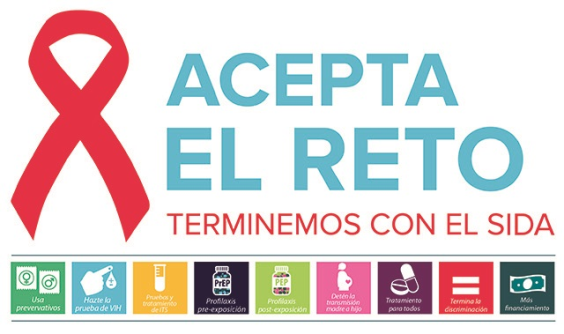